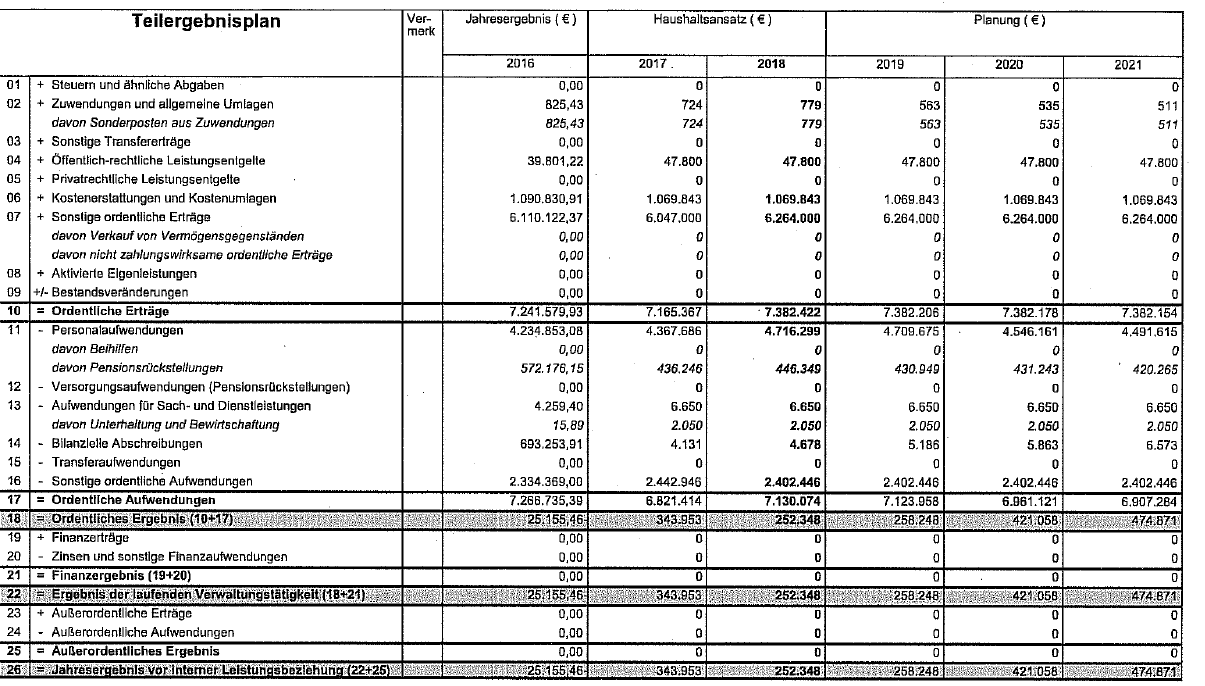 FB 30 – Haushaltsplan 2018
1
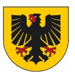 Stadt Dortmund
Rechtsamt
FB 30 - Gesamtbudget
2
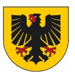 Stadt Dortmund
Rechtsamt
FB 30 - Erträge
3
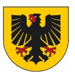 Stadt Dortmund
Rechtsamt
FB 30 - Personalaufwand
4
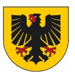 Stadt Dortmund
Rechtsamt
30/JusRechtsberatungen, Gutachten, Verträge, Sonstiges
5
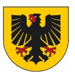 Stadt Dortmund
Rechtsamt
FB 30 - Sachaufwand
6
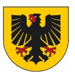 Stadt Dortmund
Rechtsamt